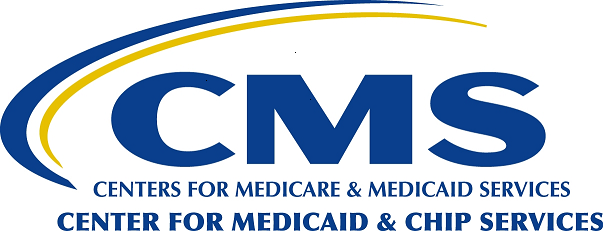 Communication with Beneficiaries and Resolution of Beneficiary Concerns
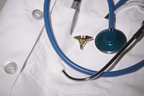 Division of Long-Term Services and Supports
Disabled and Elderly Health Programs Group
Center for Medicaid and CHIP Services

Module 3 Resources: Communication with Beneficiaries and Resolution of Beneficiary Concerns
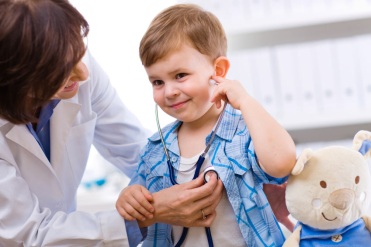 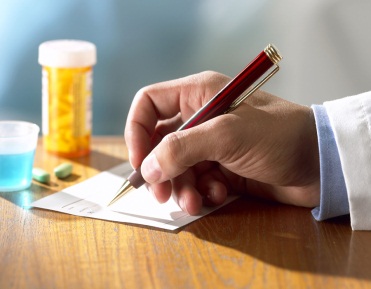 Resources  (1 of 2)
Central Office Contact—Division of Long-Term Services and Supports:

Hcbs@cms.hhs.gov

HCBS Guidance/Settings: CMS Statewide Transition Plan Toolkit for Alignment with the Home and Community-Based Services (HCBS) Final Regulation’s Setting Requirements, dated September 5, 2014.
https://www.medicaid.gov/medicaid/hcbs/training/index.tml
2
Resources (2 of 2)
HCBS Training Series: Monitoring of Compliance with Home and Community-Based Settings Requirements, presentation dated March 9, 2016
 https://www.medicaid.gov/medicaid/hcbs/training/index.html
3